Hrvatska u Europskoj uniji
Ključni pojmovi:
Europska unija
euro.
Europska unija
Europska unija je zajednica 
mnogih europskih država.
Cilj je te zajednice 
gospodarska i 
politička suradnja 
između zemalja članica.

Zastave zemalja 
članica 
Europske unije
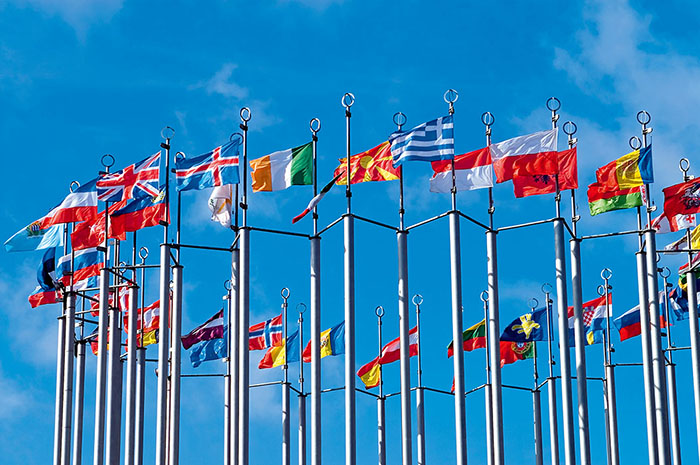 Europska unija
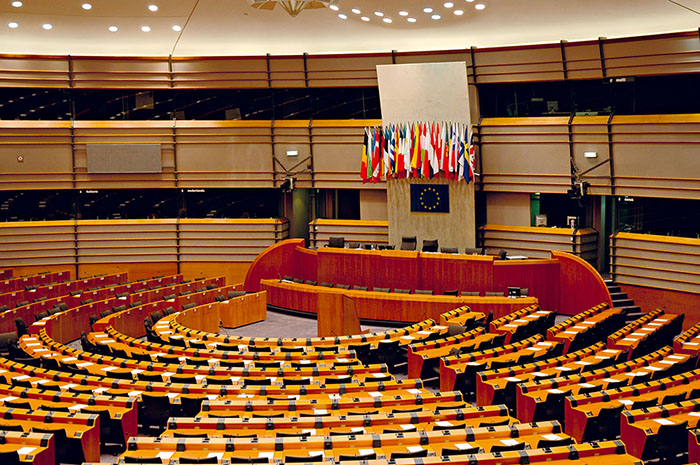 Države koje su članice 
Europske unije 
imaju zajedničke 
institucije.

U njima djeluju 
predstavnici država 
članica.

Unutrašnjost Europskog
parlamenta 
u Bruxellesu
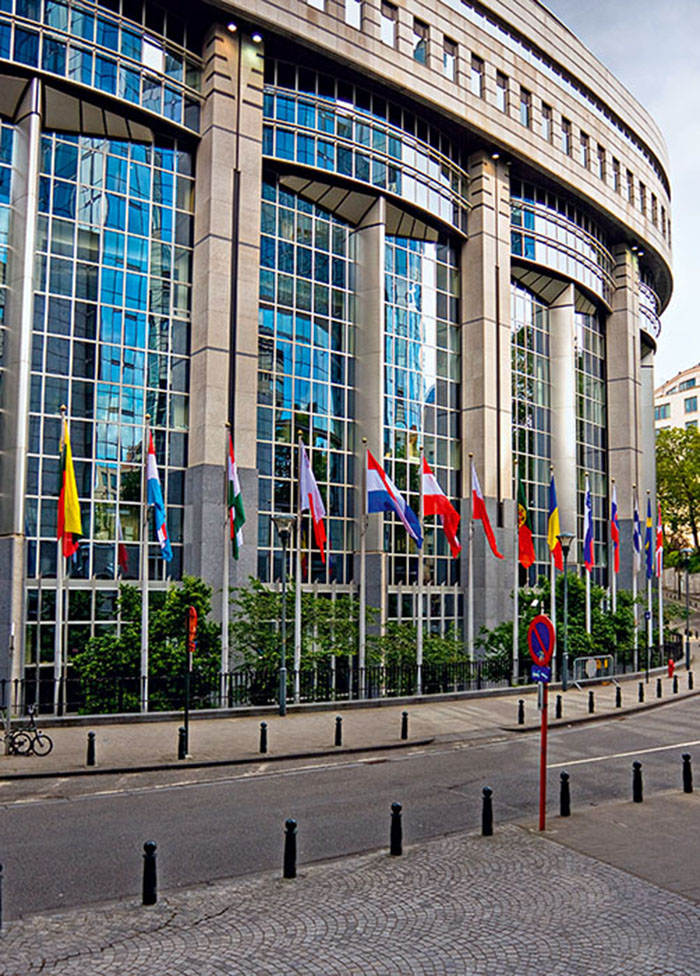 Hrvatska u Europskoj uniji
Hrvatska je 1. srpnja 2013.  postala punopravna  članica Europske unije.

Hrvatski predstavnici u Europskom parlamentu odlučuju o političkim, gospodarskim i drugim pitanjima koja se odnose na cijelu Europsku uniju. 

Sjedište Europske unije u Bruxellesu
Simboli Europske unije
Europska unija ima 
svoje simbole:
zastava
himna Oda radosti (dio 9. simfonije Ludwiga van Beethovena)
euro – u upotrebi je u većini država.
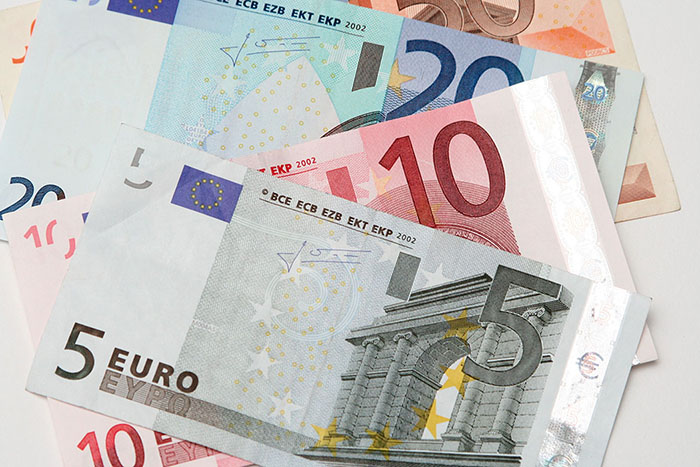